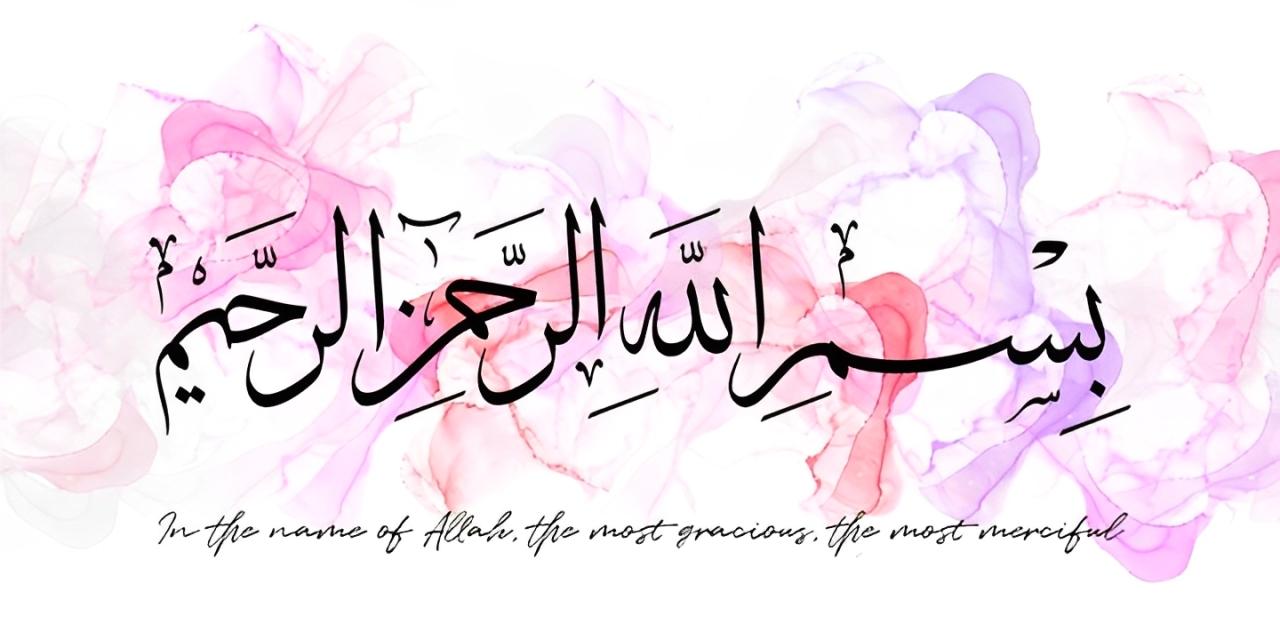 Neoplastic Lesions of Esophagus
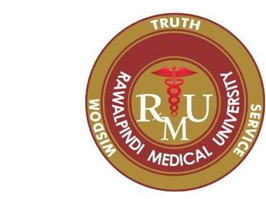 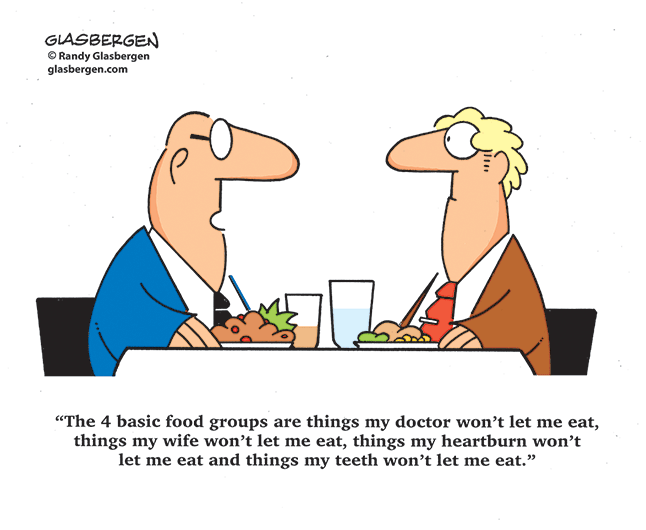 GASTROINTESTINAL HEPATOBILIARY 
& PARASITOLOGY II Module

3rd year MBBS
Dr. Mudassira Zahid
Associate Professor

Department of Pathology
Rawalpindi Medical University
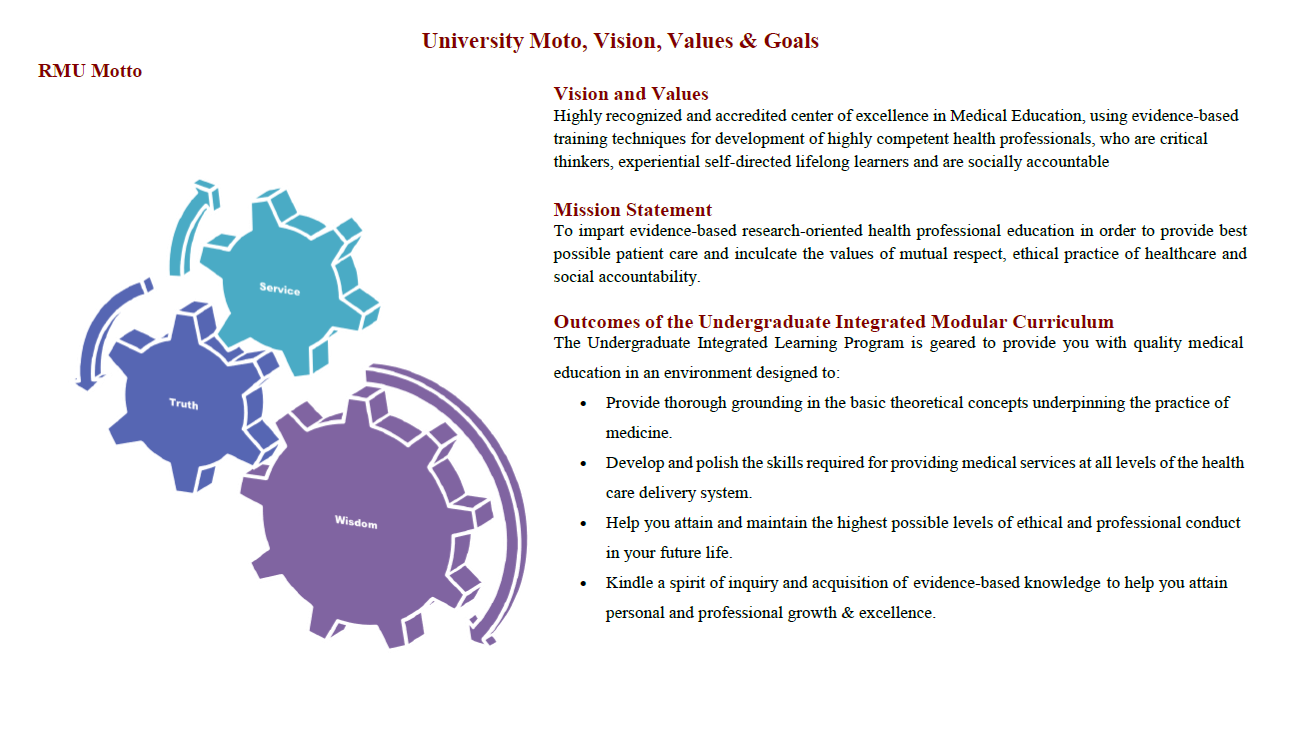 3
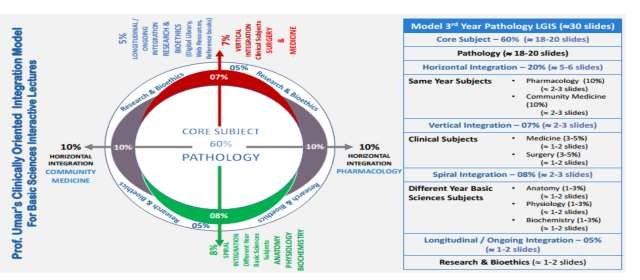 4
Learning Objectives
By the end of this session, the student should be able to:
Enlist the causative factors for esophagitis.
Define Barrett's esophagus.
Correlate the pathogenesis of Barrett's esophagus with GERD.
Differentiate between the morphological features of GERD and Barrett's esophagus.
Correlate the dysplastic changes in Barrett's esophagus with adenocarcinoma.
Enlist the risk factors for squamous cell carcinoma of the esophagus.
Differentiate between the morphology of adenocarcinoma of the esophagus and squamous cell carcinoma.
Learning Resources: Robbins & Cotran Pathologic Basis Of Disease 10th Edition
5
VERTICAL INTEGRATION
Anatomy and physiology
6
VERTICAL  INTEGRATION
Anatomy and Histology
7
VERTICAL INTEGRATION
Symptoms of Esophagitis:
Difficult or painful swallowing (dysphagia).
Chest pain, particularly behind the sternum, that occurs with eating.
Swallowed food becoming stuck in the esophagus (food impaction).
Heartburn.
Acid regurgitation.
8
VERTICAL INTEGRATION
Reflux Esophagitis/GERD
Gastroesophageal Reflux Disease (GERD)
Inflammation resulting from the backflow of gastric acidic contents into the lower part of the esophagus.
The lower part of the esophagus is protected by:
Constant lower esophageal sphincter tone that prevents backflow of gastric contents.
Submucosal esophageal glands that produce mucin and bicarbonate, which neutralize acid.
9
VERTICAL  INTEGRATION
Reflux Esophagitis/GERD
Normally, the distal esophagus is lined by stratified squamous mucosa.
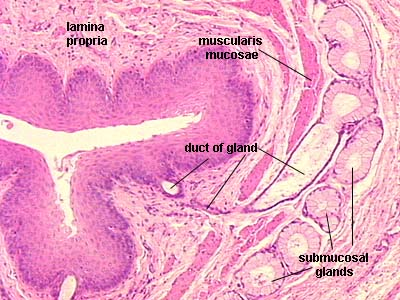 10
CORE PATHOLOGY
11
HORIZONTAL  INTEGRATION
Factors Contributing to Reflux:
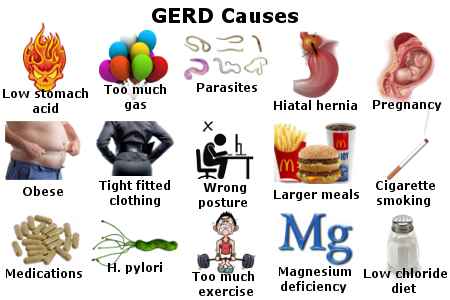 Alcohol
Tobacco
Obesity
Pregnancy
Hiatal hernia
Delayed gastric emptying
12
CORE PATHOLOGY
Gastroesophageal Reflux and Its Effects
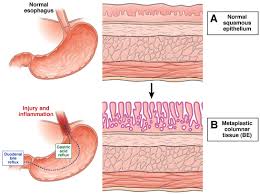 Prolonged and persistent gastroesophageal reflux first causes inflammation and then metaplasia (columnar metaplasia).
13
CORE PATHOLOGY
Gastroesophageal Reflux and Its Effects
14
CORE PATHOLOGY
Barrett Esophagus
Definition:
Replacement of the normal distal stratified squamous mucosa by metaplastic columnar epithelium containing goblet cells (intestinal metaplasia).
Pathogenesis 
It is usually a complication of long-standing gastroesophageal reflux disease (GERD).
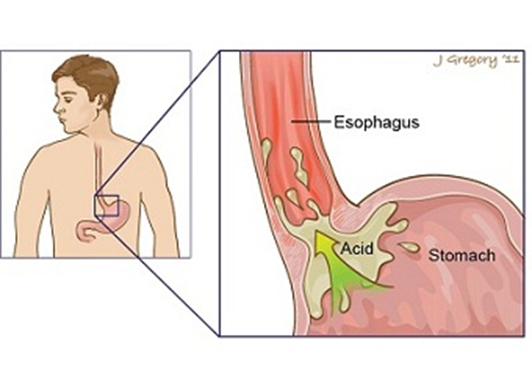 15
VERTICAL  INTEGRATION
Barrett Esophagus
More common in males (4:1) and in white races.
On endoscopy, it is seen as one or several tongues or patches of red velvety mucosa extending upward from the gastroesophageal junction.
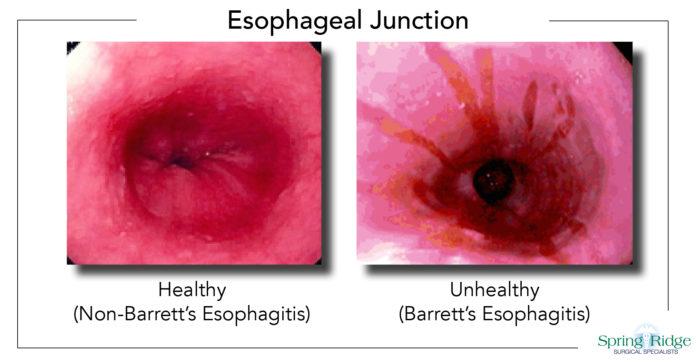 16
Microscopy
CORE PATHOLOGY
The esophageal squamous mucosa is replaced by metaplastic columnar epithelium with goblet cells.
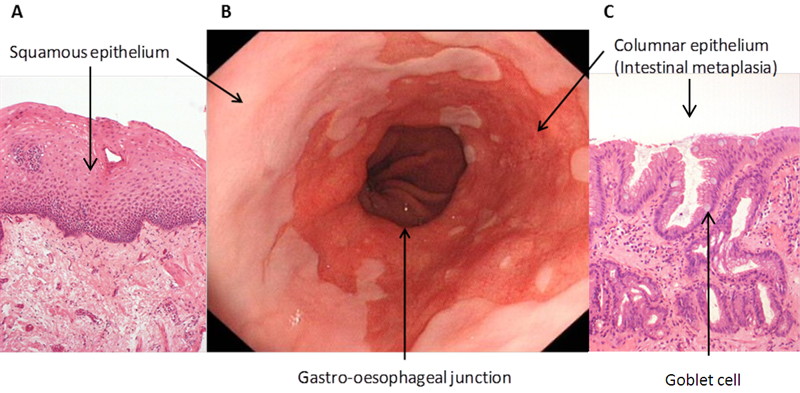 17
CORE PATHOLOGY
Microscopy
The esophageal squamous mucosa is replaced by metaplastic columnar epithelium with goblet cells.
18
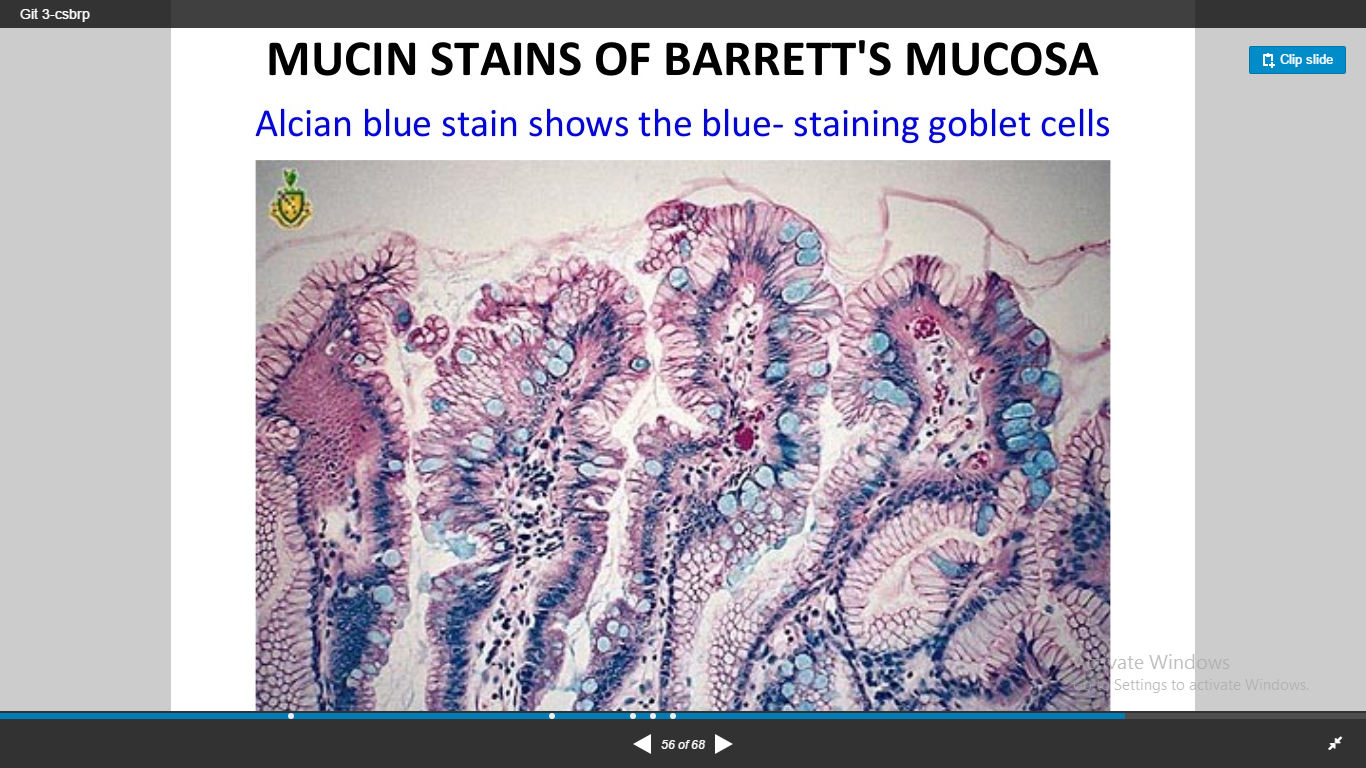 CORE PATHOLOGY
19
CORE PATHOLOGY
Dysplasia in Barrett Esophagus
As the lesion progresses, dysplasia may appear in the metaplastic columnar epithelium. This is why close follow-up is advised in Barrett esophagus. If dysplasia appears, surgery or other interventions may be required.
Dysplasia is graded as:
Low grade
High grade
20
CORE PATHOLOGY
Malignant Tumors
Squamous cell carcinoma
Adenocarcinoma
21
CORE PATHOLOGY
Adenocarcinoma
The only precursor of adenocarcinoma is
Barrett esophagus.
It takes many years to develop adenocarcinoma from Barrett esophagus.
22
Risk of Cancer Progression Based on Dysplasia Grade
CORE PATHOLOGY
Degree of dysplasia is a strong predictor for progression to cancer:
Low-grade dysplasia = 1-2% chance
High-grade dysplasia = 10% chance
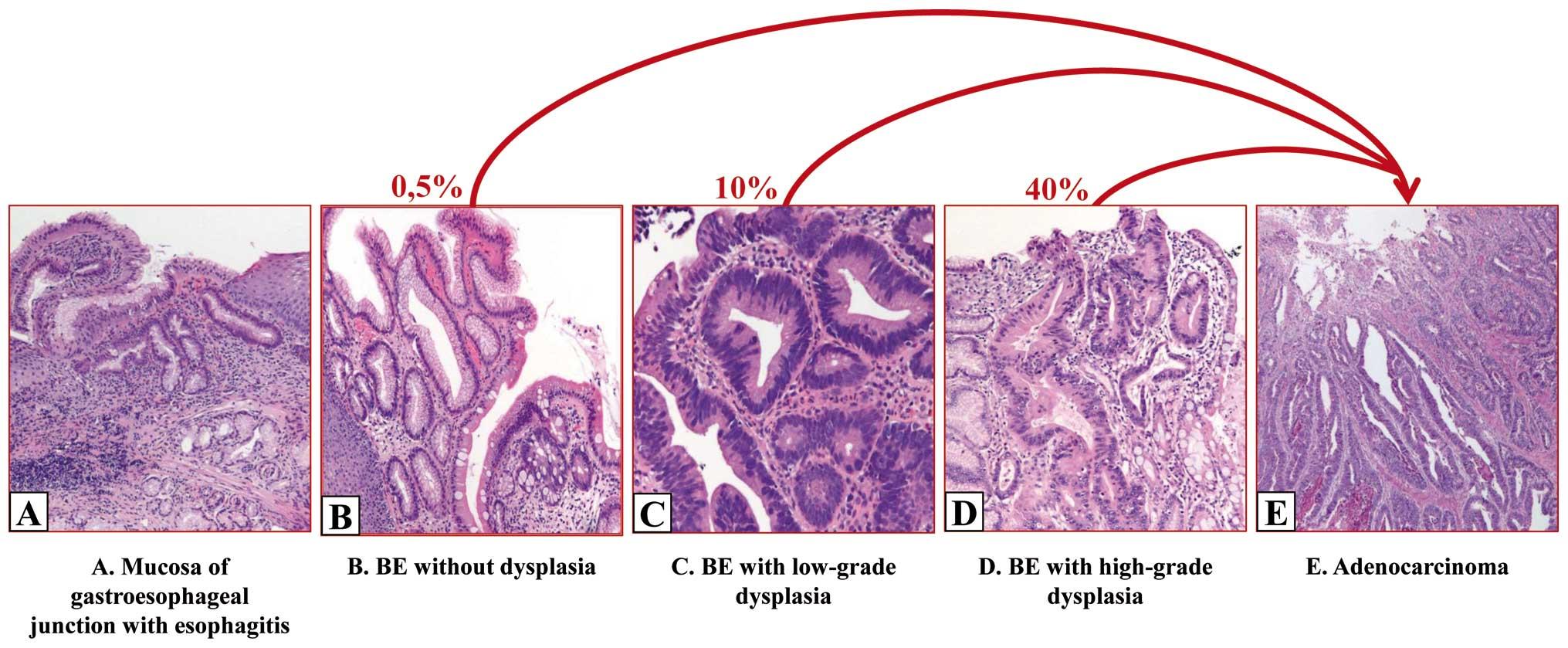 23
CORE PATHOLOGY
Morphology
Gross:
Distal 3rd of the esophagus
Flat or raised patches
Later develop into large nodular masses or form ulcerative or infiltrative lesions
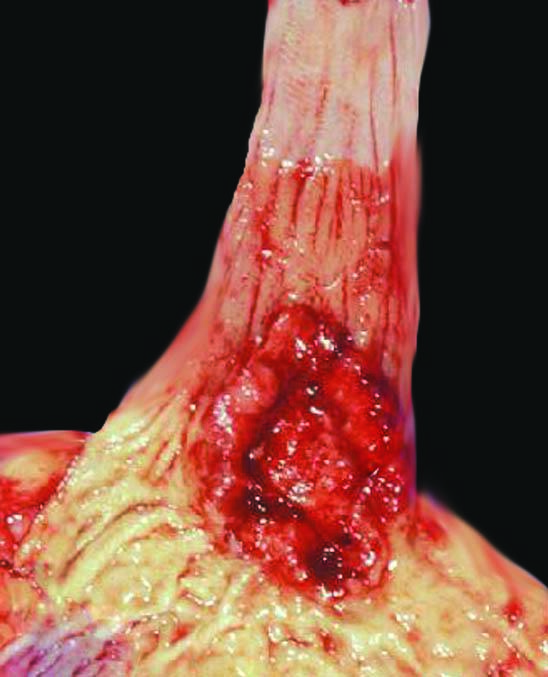 24
CORE PATHOLOGY
Microscopy
Neoplastic mucin-producing glands lined by pleomorphic cells with hyperchromatic nuclei and prominent nucleoli.
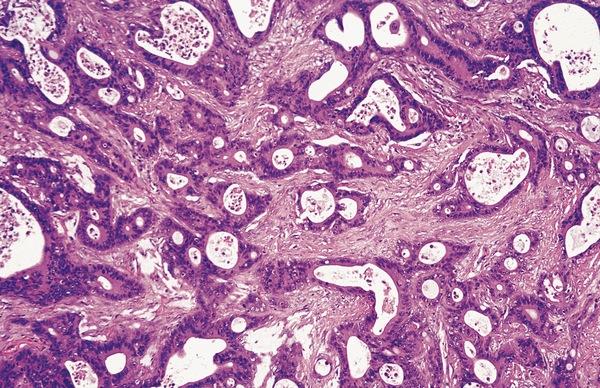 25
HORIZONTAL INTEGRATION
Squamous Cell Carcinoma of the Esophagus
It is the most common malignant tumor of the esophagus.
Risk Factors:
Tobacco and alcohol
Esophageal disorders
Caustic injury
Achalasia
Plummer-Vinson syndrome
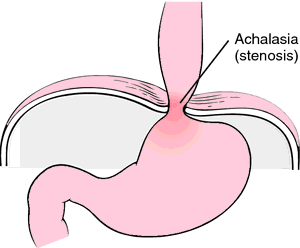 26
HORIZONTAL INTEGRATION
Plummer-Vinson Syndrome
Esophageal webs
Anemia
Atrophic glossitis
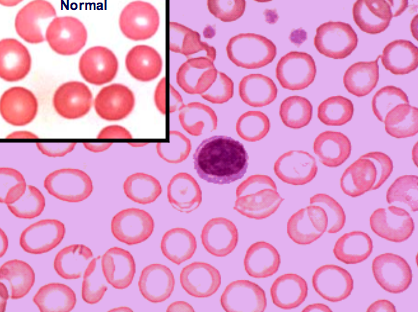 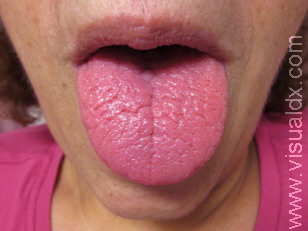 27
HORIZONTAL INTEGRATION
Risk Factors for Squamous Cell Carcinoma of the Esophagus
3. Dietary Factors:
Vitamin A, C, B deficiency
Zinc deficiency
Fungal contamination of food
High content of nitrites/nitrosamines
4. Genetic Factors:
Genetic predisposition
P53 gene mutation
P16 gene mutation
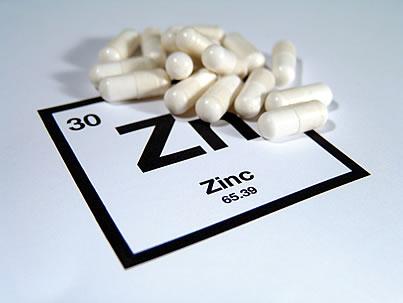 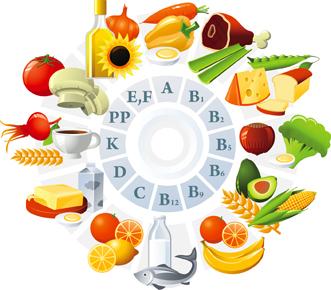 28
CORE PATHOLOGY
Morphology of Squamous Cell Carcinoma of the Esophagus
Gross:
Middle 3rd of the esophagus
Small gray-white plaques or thickening
Slowly grows into a polypoidal exophytic mass
May form ulceration
Or may present as a diffuse infiltrative tumor
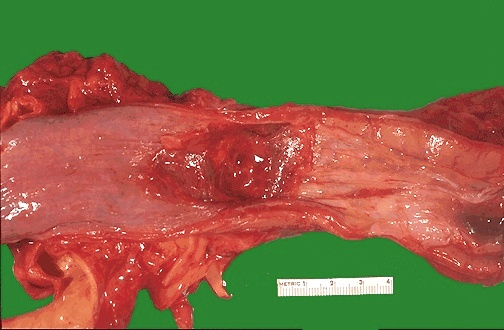 29
CORE PATHOLOGY
Microscopy of Squamous Cell Carcinoma of the Esophagus
Infiltrative sheets of pleomorphic squamous cells with hyperchromatic nuclei and prominent nucleoli, with or without keratin pearls.
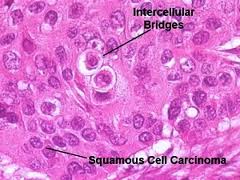 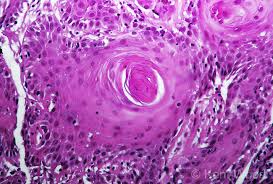 30
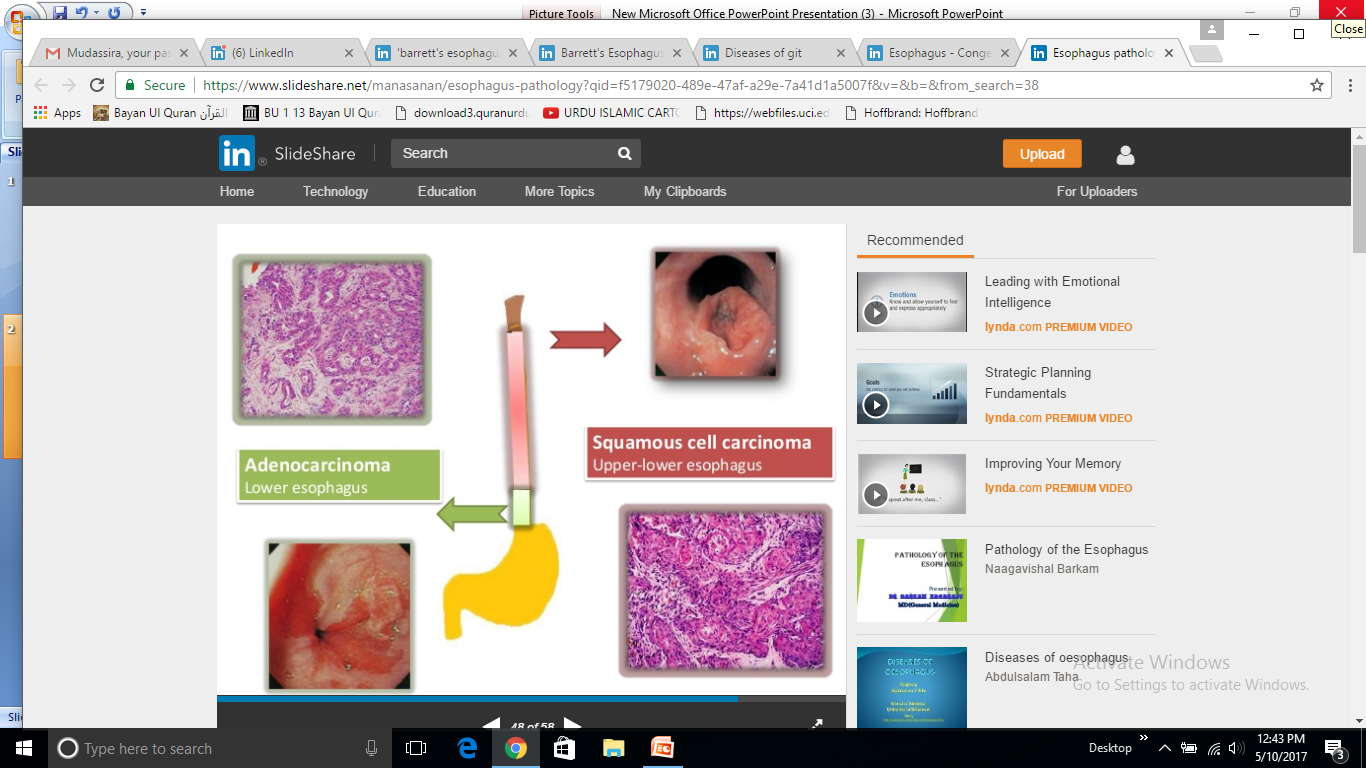 CORE PATHOLOGY
31
VERTICAL  INTEGRATION
Clinical Features of Squamous Cell Carcinoma of the Esophagus
Dysphagia
Obstruction
Weight loss
Anorexia
Pain
32
VERTICAL  INTEGRATION
Diagnosis
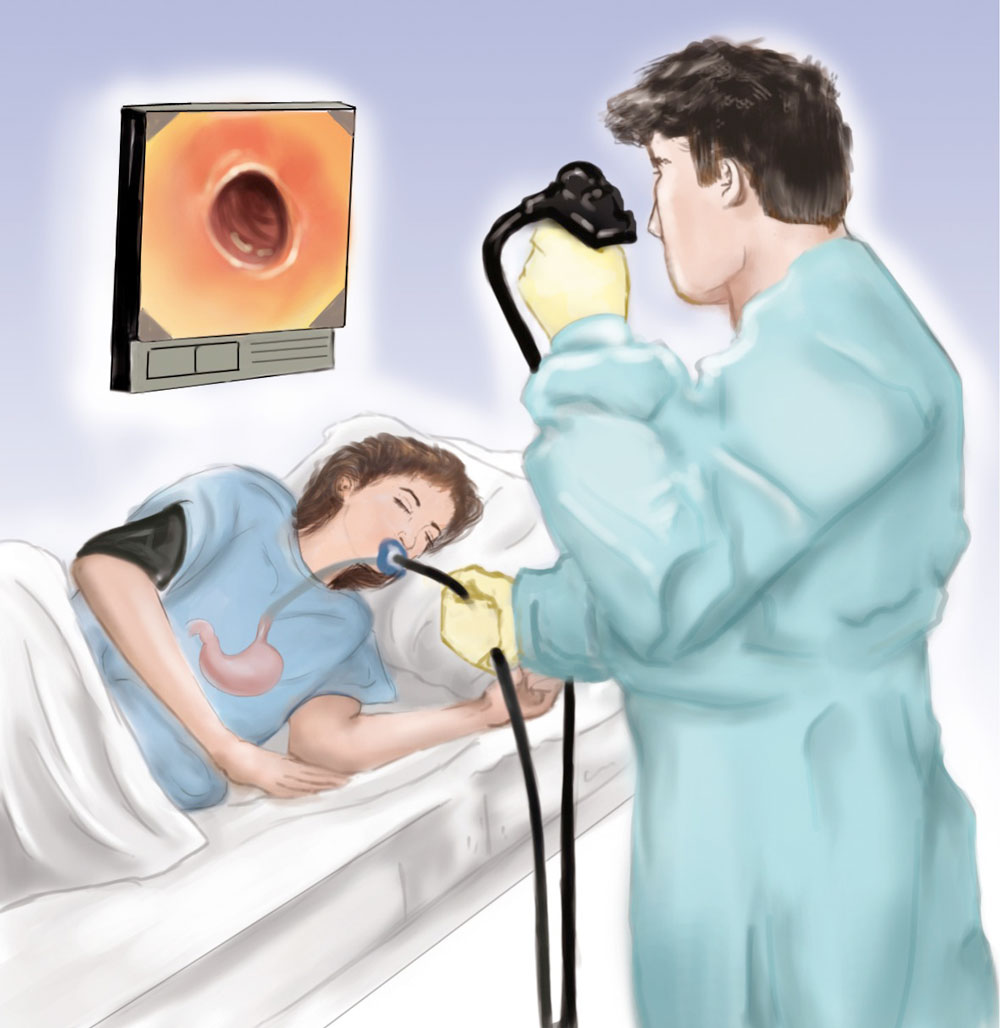 Endoscopy and biopsy
33
Achalasia
CORE PATHOLOGY
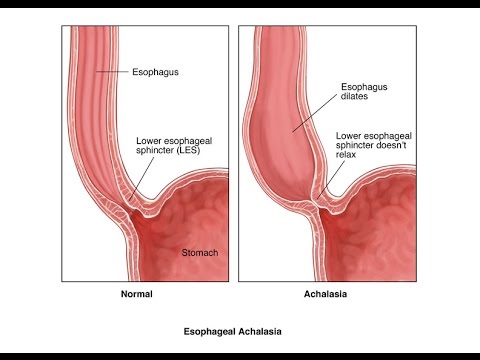 “Failure to relax”
Aperistalsis
Incomplete relaxation of the LES
Increased LES tone
Progressive dysphagia starting in teens
Types of Achalasia:
Primary – Loss of intrinsic inhibitory innervation of LES
Secondary – Uncertain etiology, including Chagas disease, polio, and autonomic neuropathy.
34
SPIRAL INTEGRATION
Professionalism
Approach to a condition with malignant potential 
Patient education 
Preventive measures
Education about cessation of smoking and alcohol 
If needed regular follow up 
Patient registry
35
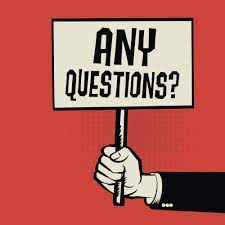 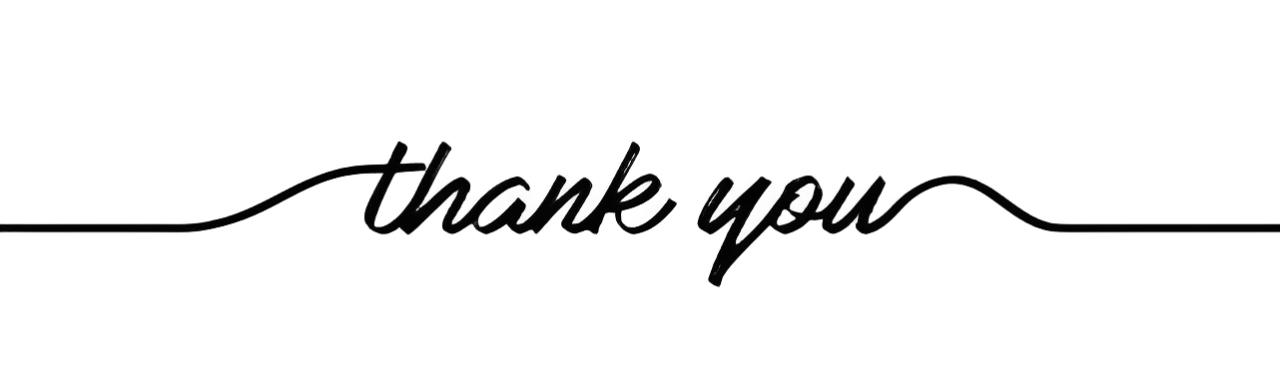 36